Introduction to the Workshop:
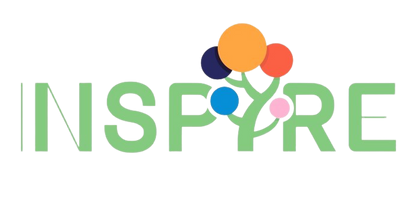 Identifying the potential of a business idea
Inspire Students Entrepreneurial Thinking  to Drive Discovery, Creativity and Innovation
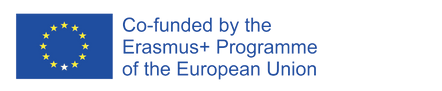 The European Commission's support for the production of this publication does not constitute an endorsement of the contents, which reflect the views only of the authors, and the Commission cannot be held responsible for any use which may be made of the information  contained therein.
Identifying the potential of a business idea
After completion of the workshop, the learner should be able to:
Identify the importance of a business idea
Describe methods for business ideas
List tools for selecting ideas

In addition, the learning will be able to describe the principles of a winning business concept and develop the most relevant aspects of a business idea.
Learning  Outcomes  to be  Covered
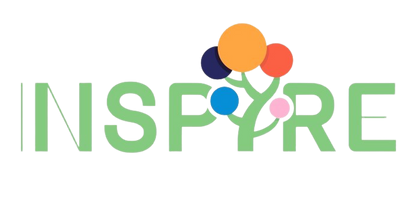 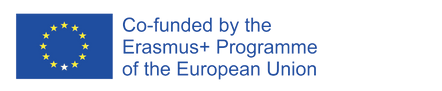 The European Commission's support for the production of this publication does not constitute an endorsement of the contents, which reflect the views only of the authors, and the Commission cannot be held responsible for any use which may be made of the information contained therein.
Identifying the potential of a business idea
The workshop will offer an insight into the terms of concept and idea, will get some detailed information on how to develop business ideas/concepts through design thinking and will see some tools with practical examples which can be used to develop a business idea/concepts online with teammates
Short  Introduction
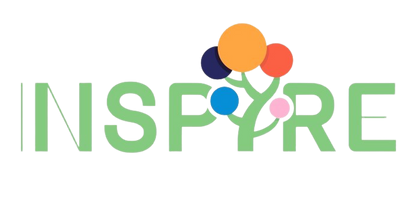 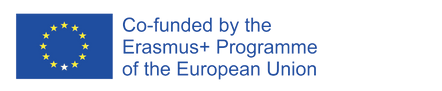 The European Commission's support for the production of this publication does not constitute an endorsement of the contents, which reflect the views only of the authors, and the Commission cannot be held responsible for any use which may be made of the information contained therein.
Identifying the potential of a business idea
Idea and Concept are two words that are often confused due to the appearing similarity in their meanings but they are NOT the same: 
An idea refers to a plan formed by mental effort whereas a concept refers to a procedure.
Idea is formed by an individual whereas a concept is laid by a group of individuals.
An idea is not abstract in nature whereas concept is abstract in nature
Idea vs. Concept
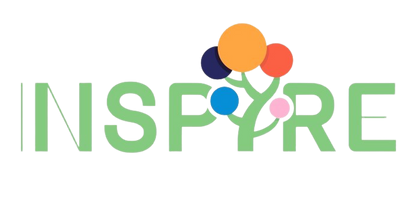 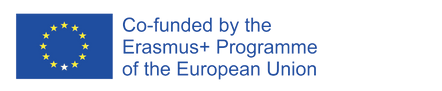 The European Commission's support for the production of this publication does not constitute an endorsement of the contents, which reflect the views only of the authors, and the Commission cannot be held responsible for any use which may be made of the information contained therein.
Identifying the potential of a business idea
An idea can be referred to as a “mental construct” of a business possibility/opportunity that you come up with
For an example, someone says:
I would like to start a fitness centre.
What is an idea?
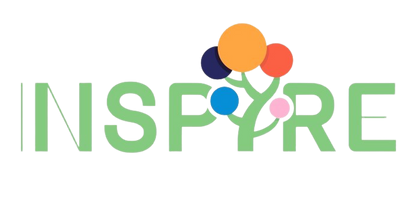 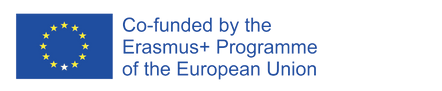 The European Commission's support for the production of this publication does not constitute an endorsement of the contents, which reflect the views only of the authors, and the Commission cannot be held responsible for any use which may be made of the information contained therein.
Identifying the potential of a business idea
A concept can be viewed as a form of an idea that has gone through the process of fine-tuning and is less inconsistent.
A Business Concept is usually a statement or two that captures the essence of your product or service, describes the value and your USP.
An example: I plan on starting a fitness centre focusing on providing Zumba classes for women.
What is a concept?
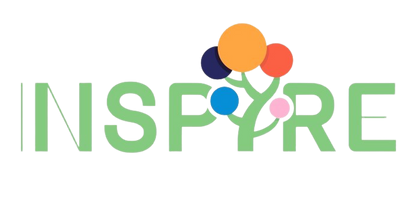 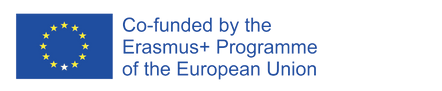 The European Commission's support for the production of this publication does not constitute an endorsement of the contents, which reflect the views only of the authors, and the Commission cannot be held responsible for any use which may be made of the information contained therein.
Identifying the potential of a business idea
2. Concept development
1. Idea
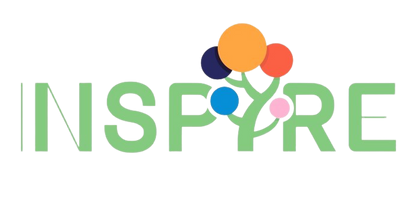 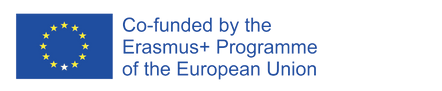 The European Commission's support for the production of this publication does not constitute an endorsement of the contents, which reflect the views only of the authors, and the Commission cannot be held responsible for any use which may be made of the information contained therein.
Identifying the potential of a business idea
Have you already been in touch with the concept of design thinking?
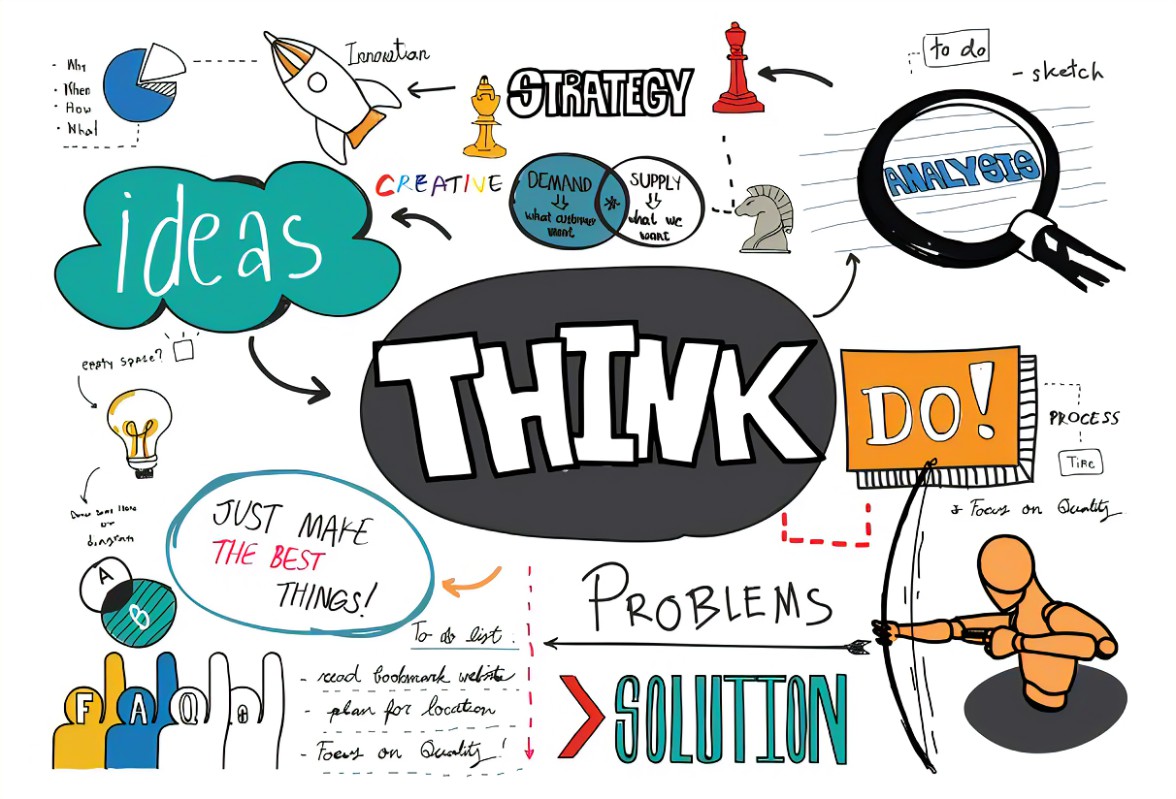 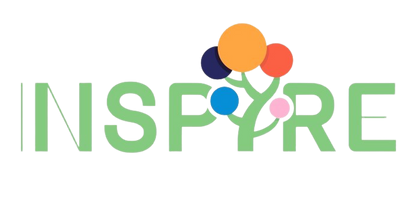 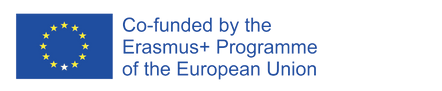 The European Commission's support for the production of this publication does not constitute an endorsement of the contents, which reflect the views only of the authors, and the Commission cannot be held responsible for any use which may be made of the information contained therein.
[Speaker Notes: Attachment 0.3]
Identifying the potential of a business idea
Design thinking is an innovative problem-solving process rooted in a set of skills.

In addition, the design thinking process has been applied to developing new products and services, and to a whole range of problems, from creating a business model for selling solar panels in Africa to the operation of Airbnb.
What is design thinking?
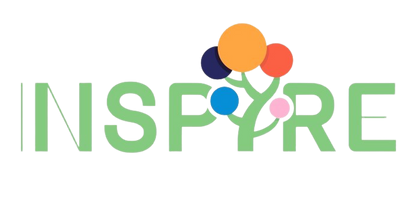 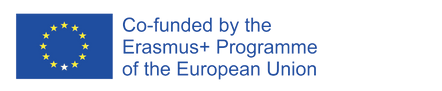 The European Commission's support for the production of this publication does not constitute an endorsement of the contents, which reflect the views only of the authors, and the Commission cannot be held responsible for any use which may be made of the information contained therein.
Identifying the potential of a business idea
Why would a team or an organization apply design thinking?
There are a couple of reasons why the application of design thinking makes sense for teams and organizations:
Better understand the unmet needs of the people you’re creating for (customers, clients, students, users, etc...).
Reduce the risk associated with launching new ideas, products, and services.
Generate solutions that are revolutionary, not just incremental.
Learn and iterate faster.
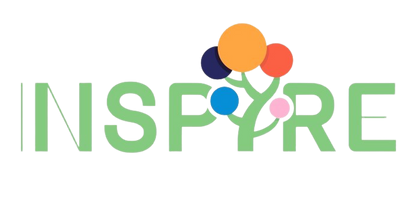 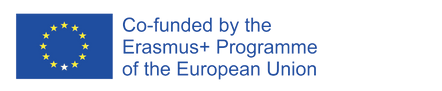 The European Commission's support for the production of this publication does not constitute an endorsement of the contents, which reflect the views only of the authors, and the Commission cannot be held responsible for any use which may be made of the information contained therein.
[Speaker Notes: Attachment 0.3]
Identifying the potential of a business idea
How to create a fitting solution for the involved stakeholders, clients and employees?

The solution ideally needs to fit customers´ needs, integrates customers´ conditions and circumstances and it is important to not create more of the same but invest in innovation. 

Innovation is the central element in design thinking.
Core question in design thinking?
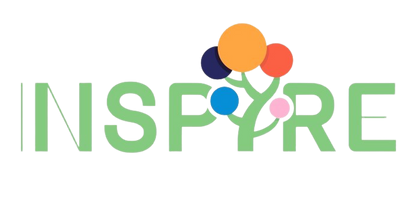 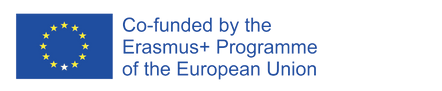 The European Commission's support for the production of this publication does not constitute an endorsement of the contents, which reflect the views only of the authors, and the Commission cannot be held responsible for any use which may be made of the information contained therein.
Identifying the potential of a business idea
The design thinking process
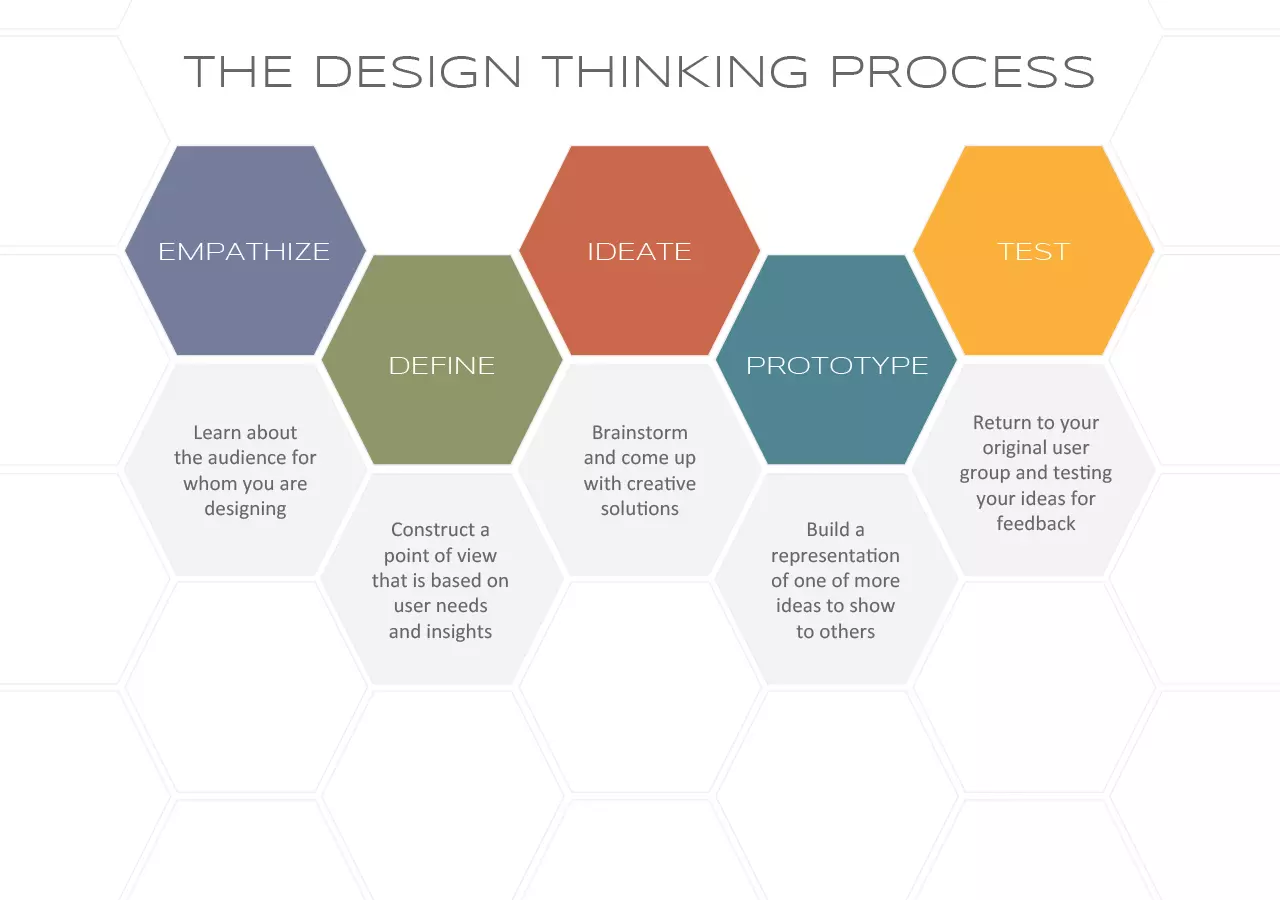 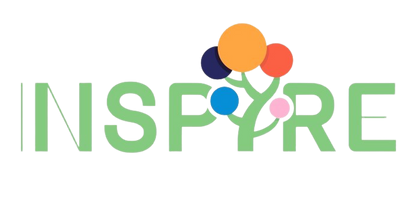 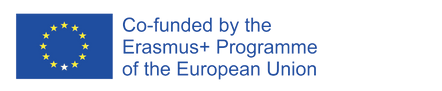 The European Commission's support for the production of this publication does not constitute an endorsement of the contents, which reflect the views only of the authors, and the Commission cannot be held responsible for any use which may be made of the information contained therein.
Identifying the potential of a business idea
Empathy – starting point of design thinking
Aim: to gain the greatest possible understanding of their environment, their situation and their needs
Iterative cycles (“constructive failing”) – “fail fast and move forward quickly”
Radical cooperation – interdisciplinary composition of teams to increase the innovation creation approach
Interdisciplinary participants – T-profiles of participants to be considered – different backgrounds
Inventive design – developing successful business models from good ideas with right processes, design-thinking rules, open attitude and interdisciplinary teams
Principles of design thinking
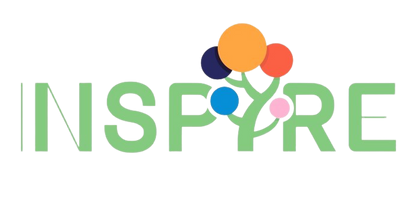 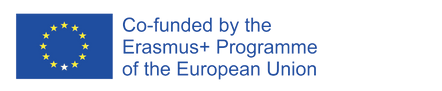 The European Commission's support for the production of this publication does not constitute an endorsement of the contents, which reflect the views only of the authors, and the Commission cannot be held responsible for any use which may be made of the information contained therein.
Identifying the potential of a business idea
Build on the ideas of others
Visualize your ideas
Encourage wild ideas
Only one speaks
Always think of the benefits
Develop as many ideas as possible
Hold back on criticism
Fail early, move fast
Focus and concentrate on the topic
9 rules of design thinking
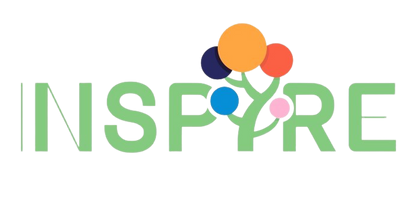 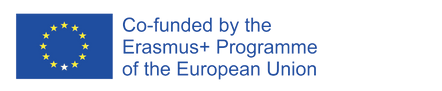 The European Commission's support for the production of this publication does not constitute an endorsement of the contents, which reflect the views only of the authors, and the Commission cannot be held responsible for any use which may be made of the information contained therein.
Identifying the potential of a business idea
Individual steps within the design thinking process – Step 1: empathize
The Design Thinking process starts with empathy. To create desirable products and services, one needs to understand who the users and their needs. 
What are their expectations to the product/service planned to be designed? 
What challenges and pain-points do they face within this context?

During the empathize phase, one needs to spend time observing and engaging with real users — conducting interviews, seeing how they interact with an existing product, and generally paying attention to facial expressions and body language.
The empathize phase encourages one to set assumptions aside. Armed with first-hand insights, one will be able to design with real users in mind. 

That’s what Design Thinking is all about!
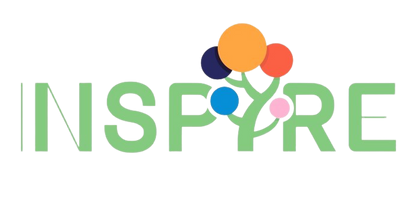 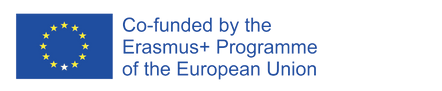 The European Commission's support for the production of this publication does not constitute an endorsement of the contents, which reflect the views only of the authors, and the Commission cannot be held responsible for any use which may be made of the information contained therein.
[Speaker Notes: Attachment 0.3]
Identifying the potential of a business idea
Individual steps within the design thinking process – Step 2: define
Definition of the user problem to be solved.
Gathering all findings from the previous phase and piece them together:
What common themes and patterns did you observe? 
What user needs and challenges consistently came up?

Formulation of a problem statement essential to outline the issue or challenges on wants to address. The problem statement keeps the user in focus. 

By the end of the define phase, one will have a clear problem statement which guides throughout the design process. This will form the basis for generating potential ideas and potential solutions.
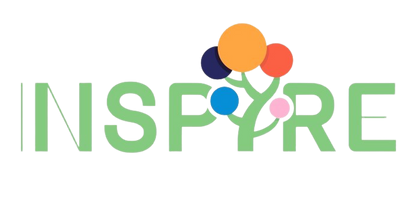 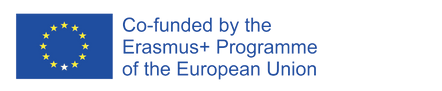 The European Commission's support for the production of this publication does not constitute an endorsement of the contents, which reflect the views only of the authors, and the Commission cannot be held responsible for any use which may be made of the information contained therein.
[Speaker Notes: Attachment 0.3]
Identifying the potential of a business idea
Ideation is the process of forming ideas and concepts. 

In the corporate environment, “Ideation” defines the generation of new ideas and concepts to solve specific problems, either problems that customers or clients are facing (thus creating business concepts for new products and services that your organization can provide them with), or problems that an organization is experiencing (thus resulting into improvements in the internal structure or processes).
Individual steps within the design thinking process – Step 3: ideate
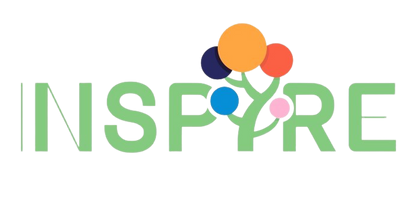 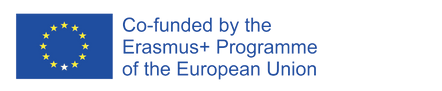 The European Commission's support for the production of this publication does not constitute an endorsement of the contents, which reflect the views only of the authors, and the Commission cannot be held responsible for any use which may be made of the information contained therein.
Identifying the potential of a business idea
Individual steps within the design thinking process – Step 3: ideate
This step consists of ideation = generation of ideas = generation of innovation
Target users and their needs in terms of products/services are already known and one aims to produce a solution for a problem statement.

Now it is time to come up with possible solutions.

The ideation phase is a judgement-free zone where the group is encouraged to venture away from the norm, to explore new angles, and to think outside the box. Ideation sessions are held to generate as many ideas as possible – regardless of whether or not they are feasible. or maximum creativity, ideation sessions are often held in unusual locations.
Referring back to the problem statement is essential to focus. As you prepare to move on to the next phase, you’ll narrow it down to a few ideas which you’ll later turn into prototypes to be tested on real users.
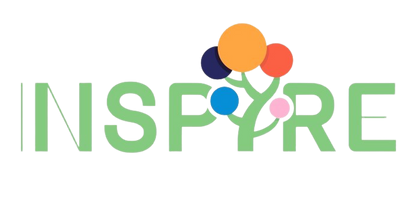 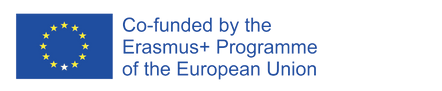 The European Commission's support for the production of this publication does not constitute an endorsement of the contents, which reflect the views only of the authors, and the Commission cannot be held responsible for any use which may be made of the information contained therein.
[Speaker Notes: Attachment 0.3]
Identifying the potential of a business idea
Individual steps within the design thinking process – Step 3: ideate
Ideation techniques to be supportive

Brainstorming – an all time classic – check out the webtool www.demo.flinga.fi
Worst ideas – come up with the worst ideas – to also include those who feel insecure
Storyboarding – helpful to designing and improving processes – creation of visual stories
Mind mapping – relationships between the problem – padlet.com or miro.com 
SCAMPER – 7 ways to look at a problem – subsitute/combine/adapt/modify/put to another use/eliminate/reverse – products and services
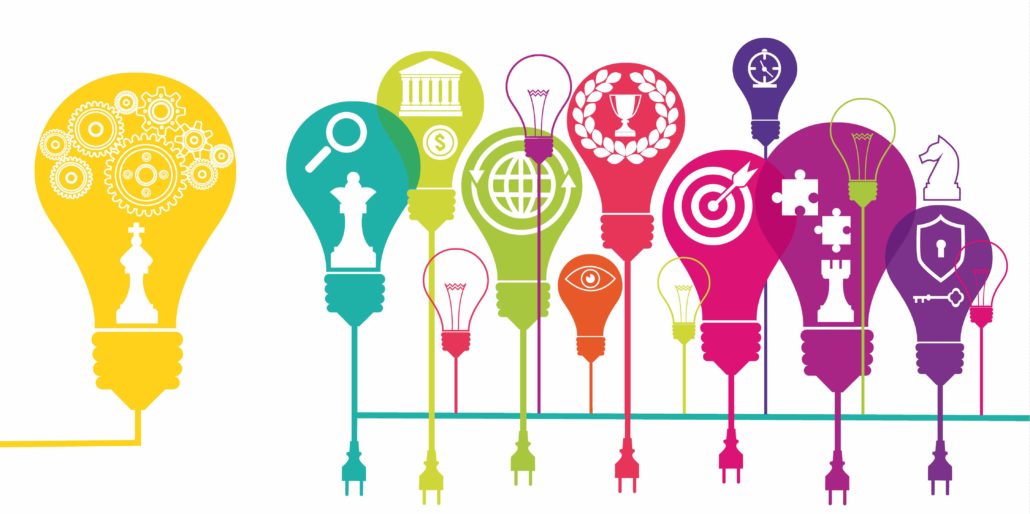 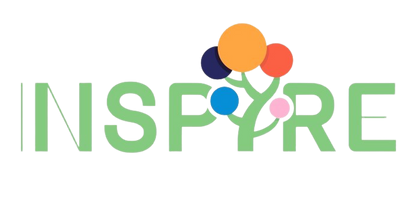 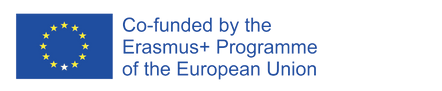 The European Commission's support for the production of this publication does not constitute an endorsement of the contents, which reflect the views only of the authors, and the Commission cannot be held responsible for any use which may be made of the information contained therein.
[Speaker Notes: Attachment 0.3]
Identifying the potential of a business idea
Great ideas are big businesses.

Just because one has created a presumable good idea it does NOT mean that it is also a good business idea.

A profound evaluation of the idea generated is important. It decides on whether an entrepreneur make it or break it. 

It is important to do some research before starting with investments (financial and timewise).
Idea ≠ business idea
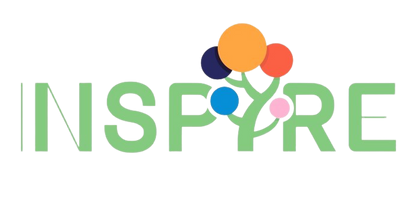 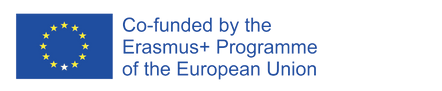 The European Commission's support for the production of this publication does not constitute an endorsement of the contents, which reflect the views only of the authors, and the Commission cannot be held responsible for any use which may be made of the information contained therein.
Identifying the potential of a business idea
Exercise on elaborating a business idea – Step 3: ideate
This exercise can be done individually by those students who really want to work on their own business idea but also groups of max. 5 people can be formed.

Based on what you have learnt on the design thinking process and the ideation step, please come up with at least one (1) business idea to be implemented into practice following previously discussed methods.
Time for the task: 45 minutes for the development

Short presentation of each idea to the group (max. 3 minutes per group – pitch) incl. discussion with other students & trainer.

Afterwards – fine-tuning of developed ideas
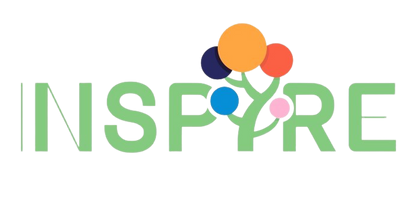 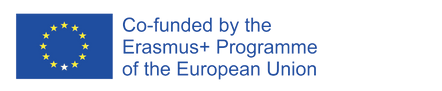 The European Commission's support for the production of this publication does not constitute an endorsement of the contents, which reflect the views only of the authors, and the Commission cannot be held responsible for any use which may be made of the information contained therein.
[Speaker Notes: Attachment 0.3]
Identifying the potential of a business idea
Individual steps within the design thinking process – Step 4: prototype
Take the ideas defined in step 3 into prototypes.
Gathering all findings from the previous phase and piece them together:
What common themes and patterns did you observe? 
What user needs and challenges consistently came up?

A prototype is essentially a scaled-down version of a product or feature - be it a simple paper model or a more interactive digital representation.

The aim of the prototyping stage is to turn an ideas into something tangible which can be tested on real users. This is crucial in maintaining a user-centric approach, allowing to gather feedback before one goes ahead and develops the whole product. This ensures that the final design actually solves the user’s problem!
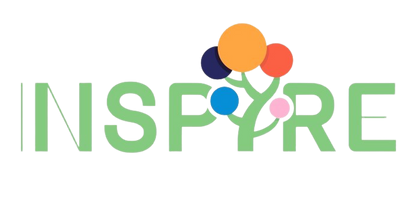 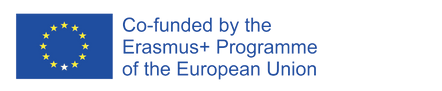 The European Commission's support for the production of this publication does not constitute an endorsement of the contents, which reflect the views only of the authors, and the Commission cannot be held responsible for any use which may be made of the information contained therein.
[Speaker Notes: Attachment 0.3]
Identifying the potential of a business idea
Individual steps within the design thinking process – Step 5: test
Putting the developed prototypes in front of real users and seeing how they get on. 
During the testing phase, one observes the target users—or representative users—as they interact with a prototype. One also gathers feedback on how users felt throughout the process.

The testing phase will quickly highlight any design flaws that need to be addressed. Based on what has been learnt through user testing, one goes back and makes improvements. 

Remember: The Design Thinking process is iterative and non-linear.
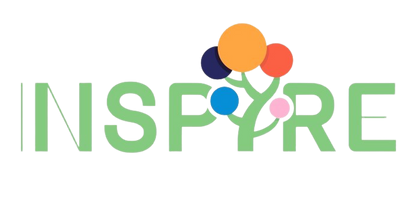 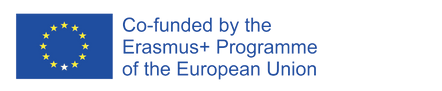 The European Commission's support for the production of this publication does not constitute an endorsement of the contents, which reflect the views only of the authors, and the Commission cannot be held responsible for any use which may be made of the information contained therein.
[Speaker Notes: Attachment 0.3]
Identifying the potential of a business idea
Putting ideas into a framework is essential to start working with them in more detail – see step 4 & 5

Once an ideas has been tested and approved by the major customers, it is time to start working on the conceptualization of a selected idea = part of the business strategy development.
Focusing once more on ideas
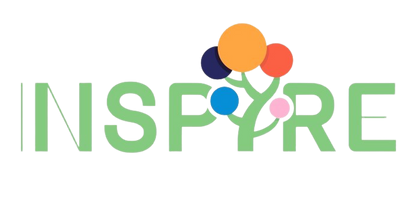 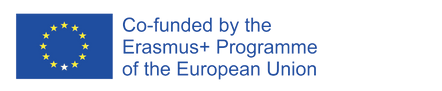 The European Commission's support for the production of this publication does not constitute an endorsement of the contents, which reflect the views only of the authors, and the Commission cannot be held responsible for any use which may be made of the information contained therein.
Identifying the potential of a business idea
… let´s go back to the business concept
Now having the idea ready …
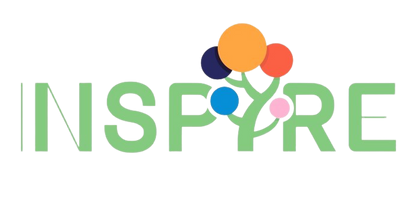 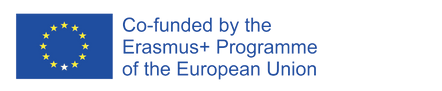 The European Commission's support for the production of this publication does not constitute an endorsement of the contents, which reflect the views only of the authors, and the Commission cannot be held responsible for any use which may be made of the information contained therein.
Identifying the potential of a business idea
... It is about providing a meaningful and strategic direction for the process of developing a business plan and launching a company. 

At this stage, things will change and there is not need for a business concept to fully describe the business.
A business concept is the first step towards a business plan …
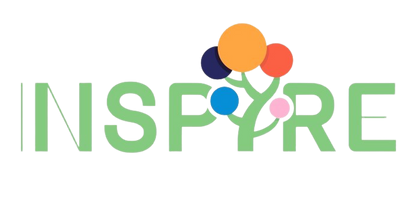 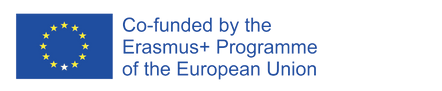 The European Commission's support for the production of this publication does not constitute an endorsement of the contents, which reflect the views only of the authors, and the Commission cannot be held responsible for any use which may be made of the information contained therein.
Identifying the potential of a business idea
Mission
Business model
Competitive advantage
Customer needs
Customer experience
Risk identification
The major components of a business concept
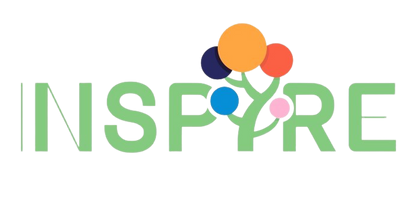 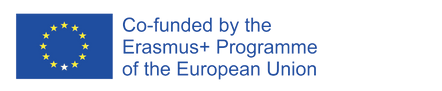 The European Commission's support for the production of this publication does not constitute an endorsement of the contents, which reflect the views only of the authors, and the Commission cannot be held responsible for any use which may be made of the information contained therein.
Identifying the potential of a business idea
1) Mission statement
A mission statement can help to identify the values and goals of a company, defining what matters most to the company professionally. It makes decision-making easier as well, as it clarifies whether the decisions that will be made are in alignment with what the company strives for.

An example from Walt Disney:

To entertain, inform and inspire people around the globe through the power of unparalleled storytelling, reflecting the iconic brands, creative minds and innovative technologies that make ours the world’s premier entertainment company.
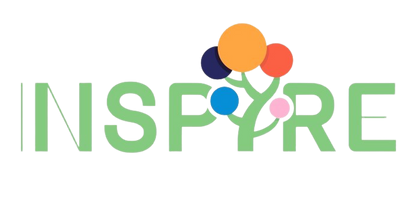 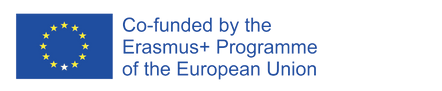 The European Commission's support for the production of this publication does not constitute an endorsement of the contents, which reflect the views only of the authors, and the Commission cannot be held responsible for any use which may be made of the information contained therein.
[Speaker Notes: Attachment 0.3]
Identifying the potential of a business idea
2) Business model (1)
A business model is supposed to answer who your customer is, what value you can create/add for the customer and how you can do that at reasonable costs.

Thus, a business model is a description of how a company creates, delivers, and captures value for the customer as well as itself.

Types of business models: manufacturer, distributor, retailer, franchiser, e-commerce, freemium, subscription, …
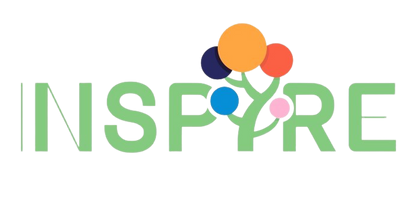 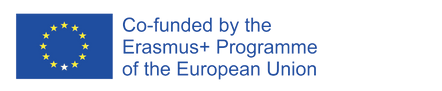 The European Commission's support for the production of this publication does not constitute an endorsement of the contents, which reflect the views only of the authors, and the Commission cannot be held responsible for any use which may be made of the information contained therein.
[Speaker Notes: Attachment 0.3]
Identifying the potential of a business idea
2) Business model (2)
Precisely, a business model answers the following key questions 

Who is the customer?
What value does the business deliver to the customers?
How does the business operate?
How does the business make money?

Tools to be used are the Business Model Canvas and Value Proposition Canvas – enjoy the videos for both models to get a first insight
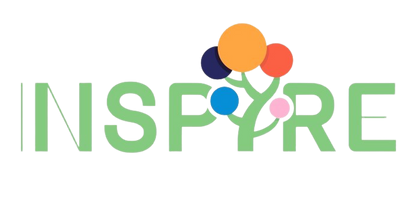 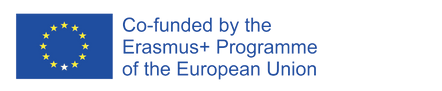 The European Commission's support for the production of this publication does not constitute an endorsement of the contents, which reflect the views only of the authors, and the Commission cannot be held responsible for any use which may be made of the information contained therein.
[Speaker Notes: Attachment 0.3]
Identifying the potential of a business idea
3) Competitive advantage
A competitive advantage is an attribute that enables a company to outperform its competitors. This allows a company to achieve superior margins compared to its competition and generates value for the company and its shareholders.
A competitive advantage must be difficult, if not impossible, to duplicate. If it is easily copied or imitated, it is not considered a competitive advantage.

Examples of a competitive advantage:
Access to natural resources that are restricted from competitors
Highly skilled labor
A unique geographic location
Access to new or proprietary technology
Ability to manufacture products at the lowest cost
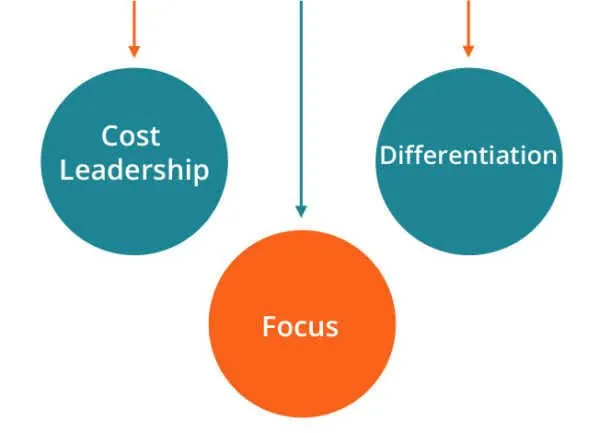 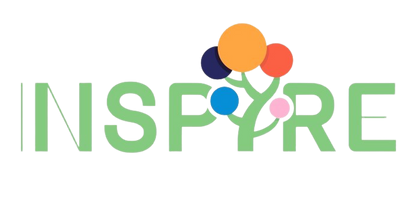 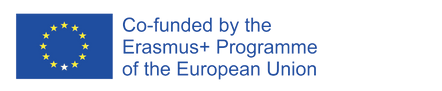 The European Commission's support for the production of this publication does not constitute an endorsement of the contents, which reflect the views only of the authors, and the Commission cannot be held responsible for any use which may be made of the information contained therein.
[Speaker Notes: Attachment 0.3]
Identifying the potential of a business idea
4) & 5) Customer needs and experience
Customer needs are things that a customer wants, needs or expects in a product or service such as functionality and features, price, time & convenience and terms.

Customer experience is an approach to business that is completely focused on customer satisfaction. This encompasses any customer interactions including user experience, customer service and environments such as retail locations, reputation and the image of a brand.

Both need to be incorporated in a business concept to ensure the idea is matching with the target group requirements and needs.
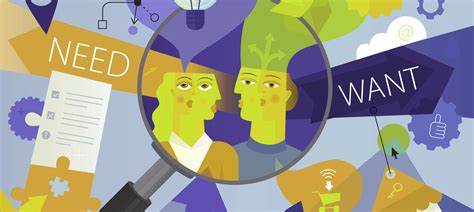 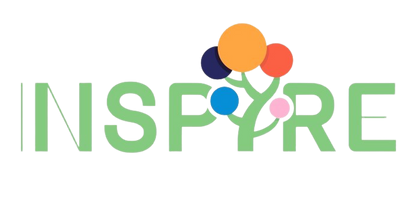 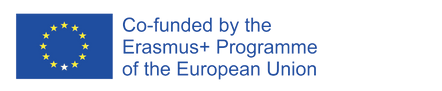 The European Commission's support for the production of this publication does not constitute an endorsement of the contents, which reflect the views only of the authors, and the Commission cannot be held responsible for any use which may be made of the information contained therein.
[Speaker Notes: Attachment 0.3]
Identifying the potential of a business idea
6) Risk identification
Risks are part of every business idea/concept as in today´s world, uncertainty is part of the game.

Tough, it is most important that we know the risks, and come up with mitigation strategies to limit the impact on the business concept/business plan of the future.

In the concept, therefore, the risks need to be identified and mitigation strategies (Plan B´s) developed.
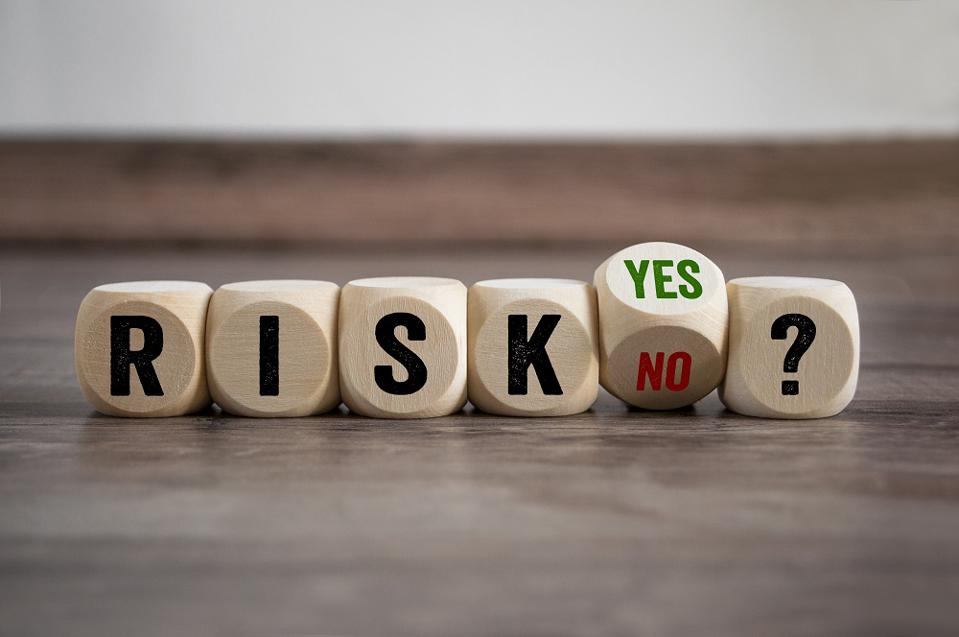 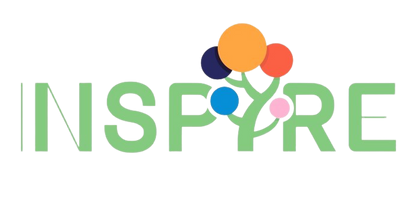 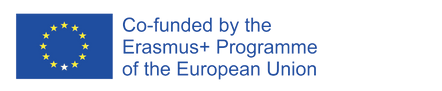 The European Commission's support for the production of this publication does not constitute an endorsement of the contents, which reflect the views only of the authors, and the Commission cannot be held responsible for any use which may be made of the information contained therein.
[Speaker Notes: Attachment 0.3]
Identifying the potential of a business idea
6) Risk identification
Risks are part of every business idea/concept as in today´s world, uncertainty is part of the game.

Tough, it is most important that we know the risks, and come up with mitigation strategies to limit the impact on the business concept/business plan of the future.

In the concept, therefore, the risks need to be identified and mitigation strategies (Plan B´s) developed.
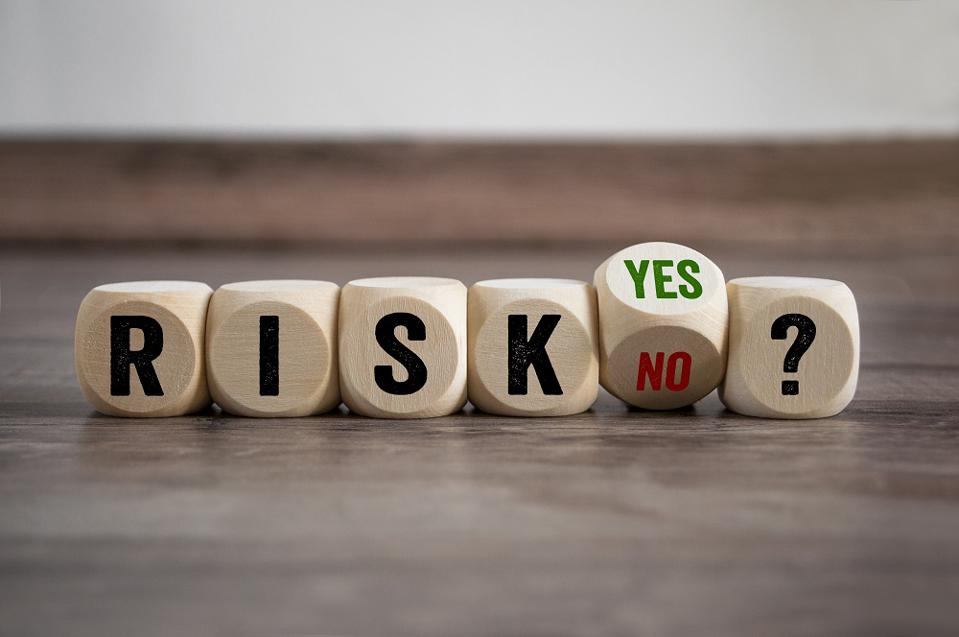 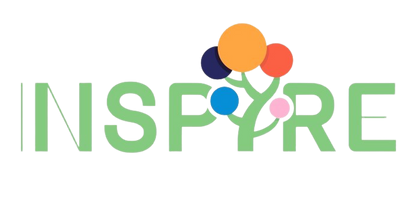 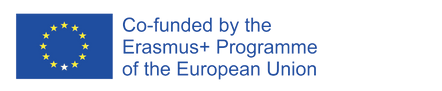 The European Commission's support for the production of this publication does not constitute an endorsement of the contents, which reflect the views only of the authors, and the Commission cannot be held responsible for any use which may be made of the information contained therein.
[Speaker Notes: Attachment 0.3]
Identifying the potential of a business idea
Word template – available online 
Collaborative online tools such as creatly, lucidchart, smartsheet, padlet or Wondershare MindMaster all tools for idea sharing and decision-making
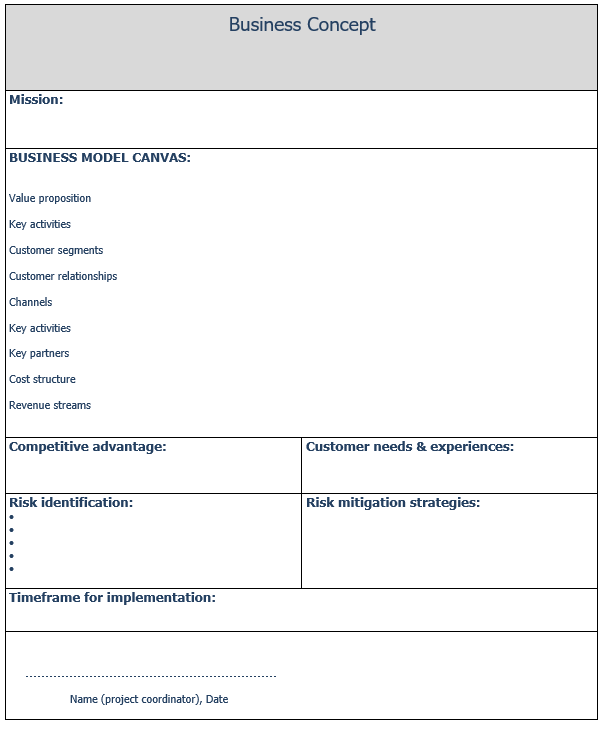 Possible tools to create such a business concept
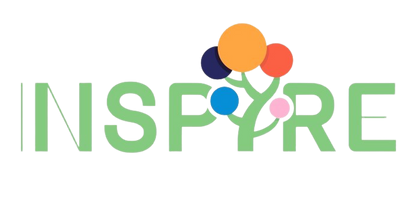 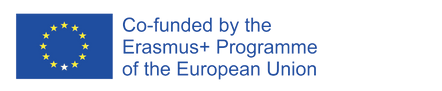 The European Commission's support for the production of this publication does not constitute an endorsement of the contents, which reflect the views only of the authors, and the Commission cannot be held responsible for any use which may be made of the information contained therein.
Identifying the potential of a business idea
Exercise on possible tools to create a business concept
This exercise should either be done individually as in the previous task or in the same groups as before. 

Students should check on all tools presented including the word file shared to see how a business concept can be developed and how it looks like. Students shall take the word file as a basis and try to develop their business concept. 

Task: Take one of the tool e.g. word document and start working on the your concept based on the idea developed previously.

The trainer will guide all students/student groups through the development process to create a draft version.
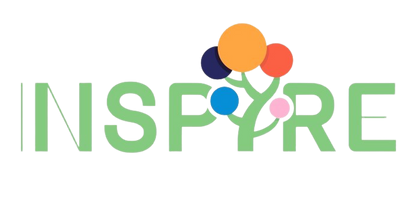 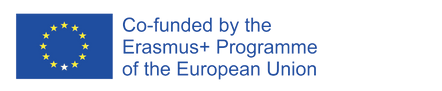 The European Commission's support for the production of this publication does not constitute an endorsement of the contents, which reflect the views only of the authors, and the Commission cannot be held responsible for any use which may be made of the information contained therein.
[Speaker Notes: Attachment 0.3]
Thank You!
Do you have any questions before we go?
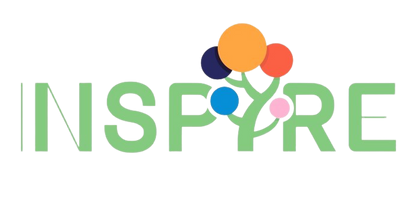 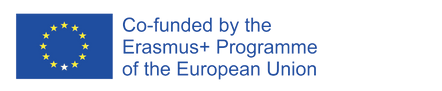 The European Commission's support for the production of this publication does not constitute an endorsement of the contents, which reflect the views only of the authors, and the Commission cannot be held responsible for any use which may be made of the information  contained therein.